Estrategia del campo formativo Pensamiento Matemático
Mtra. Omayra Rojas
2° “A” 
JDN “Lauro Aguirre”
Enero 2022
1
Resuelve problemas a través del conteo y con acciones sobre las colecciones.
Aprendizajes esperados
2
Cuenta colecciones no mayores a 20 elementos.
Desarrollo de la estrategia “Pescando y contando”
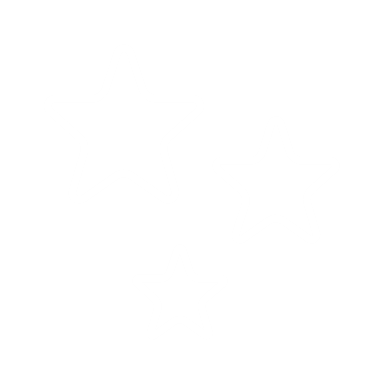 Una de ellas fue la de “Pescando y contando”, se llevó a cabo el 01 de diciembre y consistió en poner en una “pecera” 5 peces, luego yo les decía cuántos peces “pescar” y los niños sacaban X cantidad de peces, después contaban los que sacaron y cuántos les quedaban en la pecera y así con distintas cantidades.
Los niños se mostraron interesados en la actividad, lograron contar el número de peces en la pecera, el número de peces pescados y los que quedaron en la pecera, incluso los que tenían dificultad para contar, lo lograron.
Se elaboró una situación didáctica en donde se planearon actividades para  potenciar el cálculo mental de los niños, donde se trató que la mayoría fueran actividades lúdicas.
Material utilizado
Clips
Agua
Recipiente de plástico o desechable
Cañas de pescar (palito, estambre e imán)
Peces de tabloide plastificados
Fotografías de evidencia
K L contando los peces que tiene en la pecera, antes de pescar. A ella se le dificulta contar en orden estable y con esta actividad lo logró.
Fotografías de evidencia
M N sacando los peces que pescó. A ella se le facilita contar y llegar a la resolución correcta.
Fotografías de evidencia
A J contando los peces que pescó. Se le facilita contar del 1 al 5, pero para llegar a la resolución de problemas necesita apoyo, con esta actividad logró hacerlo.
Les resultó un poco más sencillo realizar dicha actividad, después de realizar la estrategia “Pescando y contando”
Actividad complementaria
Buscaron y contaron los animales y colorearon los cuadros por sí solos, la mayoría de éstos, porque Katya y Alisson si se les apoyó con los animales que tenían cantidades más grandes.
Se trabajó con el libro Mi Álbum, página 32 “El acuario”